リコークリエイティブサービスFD宣言KPI結果報告(2023年度)
ライフサポート事業部
         2024年6月
Ver1.3
取り組み成果について
リコークリエイティブサービス株式会社は、お客様本位の業務運営実施に向け、
具体的な取り組み項目を掲げ、取り組んでおります。
私たちはこれらの取り組み項目を実践・結果確認することで、次の改善に活かす指針としてまいります。
その成果につきまして皆様へお知らせさせていただきます。
<　具体的な取り組み項目　-  KPI　>
　　　1.お客様満足度向上への取り組み
　　   　①お客様アンケート実施結果　　　　　　　　　　　　　・・・P.3
　　   　②保有契約件数　　　　　　　　　　　　　　　　　　　　・・・P.4
　　     ③契約継続率　　　　　　　　　　　　　　　　　　　　　 ・・・P.5
　　　2.人材育成についての取り組み
　　   　①教育研修実績　　　　　　　　　　　　　　　　　　　　・・・P.6　
　　     ②資格取得状況　　　　　　　　　　　　　　　　　　　　・・・P.7
　　　3.業務品質向上と改善についての取り組み
　　   　①内部監査受審結果　　　　　　　　　　　　　　　　　・・・P.8
　　     ②お客様の声受付件数　　　　　　　　　　　　　　　　・・・P.9～P.12
4.その他の取り組み
　　　　  ①お客様へのわかりやすいご説明とアフターフォロー　・・・P.13～P.14
　　　　 ②2024年度の活動方針　　　　　　　　　　　　　  　・・・P.15
2
お客様満足度向上への取り組み(1)
①お客様アンケート実施結果
2023年4月～2024年3月　　(有効回答数：1,628件)
　　　　　　　　　　※損保ジャパン社　お客様評価確認アンケート　(対象：自動車保険ご契約者)
※質問項目：
　　　代理店の手続きや日頃の対応の満足度としてあてはまる数字を１つお選びください
＜アンケートから分かったこと＞
　・7点以上のご回答　→　85%（前年比　▲3ポイント）
　　　担当者の対応が良い、丁寧な説明をしていただけると
　　　比較的満足な印象をお持ちいただいております。
　・6点以下のご回答　→　15%（前年比　＋3ポイント）
　　　WEB更新画面の操作性が悪い、グループ会社だから
　　　継続しているというご意見もみられました。
＜アンケート結果からの考察＞
　・お客さま対応については比較的ご満足をいただいておりますが、
　 WEB更新の面倒さ、メリット、補償内容の説明など
　 WEB更新についてのご意見を多く頂戴しております。
＜今後に向けて＞
　・分かりやすいWEB更新画面になるよう保険会社に働きかけ、
　 合わせて分かりやすいご案内方法、電話での対応などに
　 ついて検討いたしてまいります。
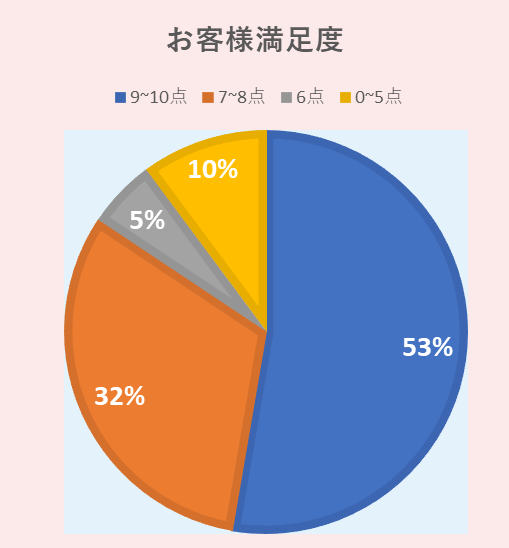 3
お客様満足度向上への取り組み(2)
②保有契約件数　(在職者＋退職者の契約件数)
お客様から選ばれ、評価をいただいているひとつの基準と考えております。
※保険代理店としてこれらの商品販売を通し、商品を販売する保険会社から代理店手数料を受領しています
　 また「リコーグループ生命保険」で、お客様がご負担される制度運営費などを、パンフレットに開示しています
＜今後に向けて＞

幅広い商品のご提供とタイムリーなご案内を行うことで、お客様の更なる安心のお手伝いをさせていただきます。
　　　　　　　　　
　　
「お客様本位の業務運営」を軸とし、各種アンケートを
実施させていただくなどしてこまめな情報収集を行い、
お客様ニーズに沿った商品ラインアップの更なる充実
を継続してまいります。
併せて、今後もお一人お一人に最適な商品をご提案させていただきます。
4
お客様満足度向上への取り組み(3)
③契約継続率(自動車保険)
保有契約件数と同様にご契約を満期日にて更新され、引き続きご継続いただいていることは、お客様から評価をいただいている表れだと考えております。
当社の損害保険商品の中で最もお取り扱いの多い自動車保険について、その実績を
お知らせいたします。
自動車保険　全国契約継続率　実績
＜継続率からの考察＞
過去最高の高い評価をいただけました。
＜今後に向けて＞
この評価を継続いただけるよう、更にお客様の声に耳を傾け、サービス向上につながる
努力を継続いたします。
<取り組んだ内容>
　・環境保全の下、ペーパーレスによるより簡便なお手続き(WEB更改)を進めています。
　わかり易い操作ご案内書を作成、お問い合わせに対しては、ご不明点解決までを個別
　にご対応しています。
・満期更改日2ケ月前からご案内(早期更改お手続き)を開始し、余裕をもって内容ご検討
　頂いています。併せて、メールやお電話による数回のアクションを実施し、お手続き漏れ防止
　に繋がる活動を実施しています。
5
人材育成についての取り組み
①教育研修実績（2024年3月時点）
1. 社内研修　　　　　　　　　 　10項目実施
　　　　コンプライアンス、商品、保険業法遵守、個人情報保護対応ほか

　2. 保険会社e-learning  　　11項目実施
        生命保険募集人継続教育、コンプライアンス研修、保険代理店業務ほか

　3. 事業部内セルフチェック　　　本店・拠点全7か所完了し、大きな課題はありません
        保険業法遵守に基づいた業務運営遂行状況について、自ら社内で確認
※社内育成制度　(2024年3月時点)
1. 「目標面談制度」を導入　 
　　   従業員全員が上席者と面談を行いながら、自主目標設定から実施結果までを共有。　　　　モチベーション向上へ繋げています。

  2. 「1on1面談」を実施　      
　　　従業員全員が毎月個別に上司との懇談の場を設け、困りごとなども含め情報共有しています。

  3. 「認定資格取得制度」を推奨
　　　自己啓発に繋がる資格取得を会社として積極的に支援しています。
6
人材育成についての取り組み
②資格取得状況　(2023年3月時点)
対象者　66名
事業部人員　59名
※　2023年度 新たに 3名 が上位資格を取得しました
7
業務品質向上と改善についての取り組み(1)
①内部監査受審結果(2022年度～2023年度)　　　　　(株式会社リコー　内部監査室が実施)
2022年度実施課所　：　本社・大阪(営)・仙台(営)　   　　　　
　2023年度実施課所　：　本社・名古屋(営)・九州中国(営)
<2023年度 本社監査結果>
＜受審結果のまとめ＞
1.2022年～2023年両年ともに
　 保険業法遵守に関する不適合は
　 ありませんでした
2.指摘事項に　 ありませんでした。
3.自主的な「改善の機会」5項目　　　　　　

＜その他＞
　マネージャーおよび事業部員のス
  キルアップに向けて
　・事業部セルフチェック(自主的な
   改善活動)　「改善の機会3件」
　・社内勉強会の実施
【内部監査報告書】
 ・被監査部門 　：　ライフサポート事業部　事業企画室、　　　保険業務ｾﾝﾀｰ、保険営業部及び東京営業所、営業推進室　　　　　　　　　
 ・監査実施年月日：2023年11月17日（金）　　　　　　　　　　　　　　　　　　　　　　　　　　　　　　　　　　　　

【総評】
　貴部門の保険業法への対応・適合状況について主要な項目を監査しました。結果、保険業法への保険募集業務における適切な管理体制と法的要求事項を満たしていることにより、
「不適合（課題）」は発見されませんでした。
継続的な対応をお願いします。
【指摘事項】　無し
【改善の機会】
３項目の改善を実施いたしました。
8
業務品質向上と改善についての取り組み(2)
②お客様の声受付件数（損保ジャパン社お客様アンケート）(2023年4月～2024年3月)
称　賛　件　数　 ：47件
不満足表明件数：22件
※損保ジャパン社お客様アンケートで称賛の回答入力をしていただいた件数
＜お客様の声全体の内容分析＞　
　　➡総合満足度は高く、感謝の言葉を多くいただいております。　　
　　➡適切なタイミングでの更新案内・更新忘れ防止の連絡で助かっているとの
　　　　お声もいただいておりますが、郵送書類が多いとのお声も頂戴しております。
　　➡WEB更新手続きが多くなったため、その操作方法や操作性などについて
　　　 改善してほしいとのお声も頂戴しております。
　　➡もう少し積極的な保険料を節約できる提案を期待するお声も頂戴しております。

＜総評＞
　　・称賛について　
　　　 お客様へのフローが確立されているため、より丁寧なご案内、ご対応を行うことで
　　　 お客様の信頼を得ていることが、ご満足いただいている要因かと思います。
　　・不満足表明について
　　　　WEB更新手続きの操作性に対するご要望、他社WEB更新との比較、
　　　　保険料UPについての課題を多く頂戴しております。
9
業務品質向上と改善についての取り組み(2)
②お客様の声受付件数(2023年4月～2024年3月)
称賛件数：47件　　　
今後さらに多くの称賛をいただけるよう、お客様に寄り添って取り組んでまいります。
＜お客様評価確認アンケートに頂いた称賛事例＞
　・更新に関する質問への回答が適切で、スムーズに更新処理が出来、大変助かりました。
　・担当のAさんを信頼していますので、これからもAさんにお願いします。
　・担当者がしっかりこちらの立場が判っておられて、適切な提案がきます。
　・これからも引き続き適切なタイミングでの案内をよろしくお願いいたします。
　・不明点や相談が必要な時はすぐに対応頂いているので助かっています。
　・メールにて連絡をいただき、確認する事項がわかりやすかったので無駄なく更新手続きが
　　出来ました。ありがとうございました。
　・今回事故にあい、色々と迅速な対応をして頂き大変助かりました。
　・損害対応手続きなど親切にご対応頂いて安心しており、損保会社様、代理店様
　　共々感謝しております。
10
業務品質向上と改善についての取り組み(2)
②お客様の声受付件数(2023年4月～2024年3月)
不満足表明件数：22件
お客様から寄せられた声(不満足表明)を全員で共有し、業務改善に活かす
取り組みを引き続き行ってまいります。
＜不満足表明の内容分析＞
    ➡　満期更改時しかコンタクトが無く、積極的な提案が少ない
　　　　 無事故・無違反なのに毎年保険料が上がっているので他社に切り替えたい
　　　　 WEB更新なのに保険料は安くないので他社に切り替えたい
　　　　 WEB更新画面の操作が分かりづらい
　　　　代理店と保険会社から郵送物の重複、郵送物の量が多いなど
　　　　 
　　    ※　保険料アップに対するご不満、WEB更新に対するご不満、等
　　　　     手続きや保険料UPについてより細かく丁寧なご説明が求められています。

＜改善への対策＞
　　お客様とのコンタクトの増加の促進、更新時の分かりやすい保険料UPの理由、
　　WEB更改時の注意点に対して、詳しく且つ分かりやすいご説明やご案内方法、
　　お電話での対応などについて検討いたしてまいります。
11
業務品質向上と改善についての取り組み(2)
②当社独自アンケート結果件数(2023年4月～2024年3月)
アンケート回答件数：650件
※新規加入していただいたお客様へアンケートを実施
＜当社スタッフ対応満足度＞　
〇7点以上のご回答　→　89%（平均満足度8.7点）
＜お客様の声について＞
〇親切で丁寧な説明また迅速な対応をして頂いた。
〇疑問点などもわかりやすく丁寧に説明していただき、
　 手続きがスムーズに進められました。
〇提案いただいた２社の制度内容や保険料について、
　 違いを分かりやすく丁寧に教えて頂いた。
〇非対面でオンラインのチャットがメインで進めた為、
　 書類の不備の訂正などが分かりにくかった。
〇身近な存在に感じていましたが、環境変化で接点が
　 減ってしまった。
＜アンケートから分かったこと＞
多くの新規ご契約者様に丁寧で迅速に対応いただいたと高い評価を受けております。
また、オンラインでの対応が増えたため、より分かりやすいご説明も求められています。
お客様にとって必要なタイミングで保険を見直すきっかけづくりを今後もご提供していきます。
12
その他の取り組み
お客様へのわかりやすいご説明(1)
<お客様のご意向確認、重要事項等のご説明>
　　・お客様の現在の状況をご確認し、ご意向確認および保険加入に関わる重要事項・不利益　　
　　 事項・注意喚起情報等の重要項目について、余裕をもって正しく・漏れなくご説明出来る様、
　　 「事業部標準」・「標準募集フロー」を作成し、期初の社内研修会で全員に周知しています。
　　　　　※主なご説明項目　：　保険金支払い条件、乗換え契約時の不利益事項、告知事項
　　　　　　　　　　　　　　　　　　　　 保障開始時期、契約失効、特定保険契約のリスク　ほか　　　　　　　　　　　　　　　  
　　・実施したご説明内容については、社内システムに記録し確認を行っています。
　　　　  ※2023年度ご説明実績　：　6,542件

<ご高齢のお客様への対応>
　  ・ご高齢のお客様に対しては、複数回面談・ご家族のご同席・複数募集人でのご説明・
　　 ご契約後の電話確認のいずれかを必ず実施しています。
　　 また、ご契約にあたっては、面談結果を記載した用紙を保険会社に提出し、確実に情報
　　 共有を図らせていただいています。　

<複数の金融商品の取り扱いについてのご説明>
　　・お客様には、当社が保険を含む金融商品の組成、ならびに、複数の種別にまたがる金融
　　 商品やサービスのパッケージ商品などについての販売を行っていない旨をご説明しています。
13
その他の取り組み
お客様へのわかりやすいご説明(2)　、　アフターフォロー活動
<WEBサイトによる情報ご提供>
　　・取扱い商品について、お客様が直接ご確認いただけるようWEBサイトを設置。
　　 関係保険会社と連携を取りながら情報を掲示することにより、常に最新の情報提供
　　 を行っています。

<セミナーによる情報ご提供>
　　・リコーグループ既存社員、新入社員、グループOBの皆様を対象にセミナーを実施。
     対面方式、WEB配信などで全国の方にご参加いただきました。
　　 セミナー内容については動画配信も行い、皆様にご覧いただけるようご準備しています。
　　 年齢層ごとの各種リスクの啓蒙ほか、保険情報提供に限らず広く情報提供の場として
　　 開催しています。
　　　  ※　開催回数　52回　(グループ制度保険内容、がん予防、年金制度、相続関連ほか)
<アフターフォロー体制の構築>
　　・内務専任スタッフおよび事故対応専任窓口の設置を行っています。
　　　社内システムを活用してお客様からのお問い合わせに迅速に対応させていただく
　　　とともに、対応状況の入力を行うことで漏れのない対応を進めています。
　　　また、保険金ご請求案件については、保険会社と定期的な情報交換を行うことで
　　　より速い保険金お支払いに繋げられるよう取り組んでおります。
14
その他の取り組み
2024年度　事業部の活動方針
<商品の見直し　顧客にとって価値のある商品を届ける>
　　・団体損保商品の改定　　　　　　　　　　  
　　・推奨商品の見直しの仕組み作り

<顧客アプローチ手段（顧客接点）の多様化による顧客接点増大> 
　『リアル＋デジタルのハイブリット化』
　  ・デジタルプラットフォーム構築によりデジタルでの情報提供を強化
　　・マイページやCHATBOT等によるデジタル顧客対応
　　　　⇒ デジタル化により24h/365日での顧客対応やスマホ対応等による顧客利便性の向上
15